Ghare MI, Lansky A
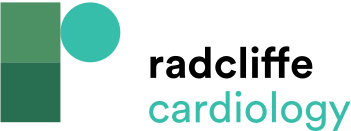 Table 2: Current Neuroprotection Devices Under Investigation
Citation: Interventional Cardiology Review 2018;13(1):27–32.
https://doi.org/10.15420/icr.2017:25:1
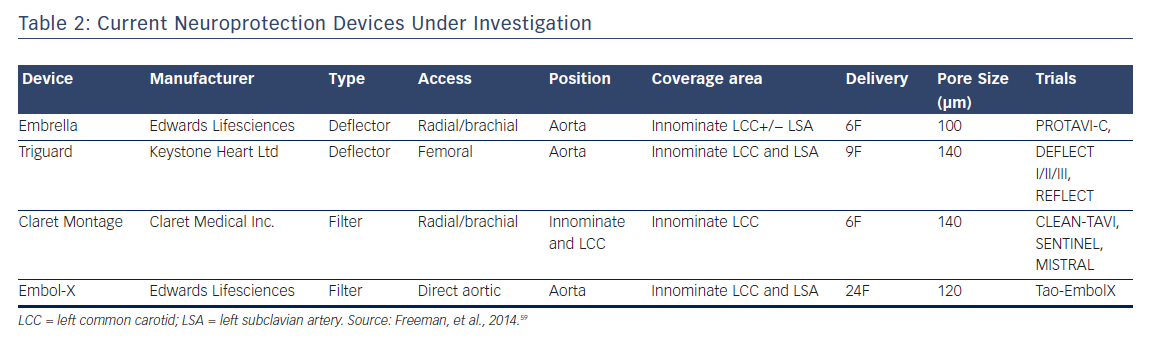